BAB 8
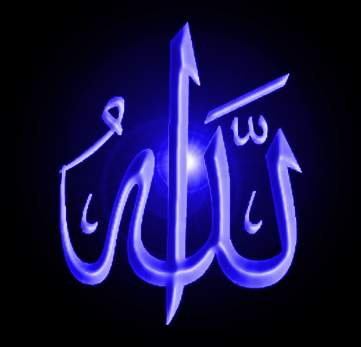 Subtansi dan Strategi Dakwah Rasulullah saw. di Mekah
Letak Geografis
jazirah Arab terletak disebelah barat daya Asia. Arab merupakan yang dikelilingi oleh semenanjung Laut Merah, Samudera Hindia, dan Selat Persia, secara umu Rab merupakan Padang Pasir. Para Ahli Ilmu purba membagi Arab menjadi tiga Zona, yaitu:
Zona Arabia Petrik; yaitu daerah yang berada di sebelah barat daya lembah Syam.
Zona Arabia Deserta; yaitu Syam itu sendiri
Zona Arabia Felix; yaitu negeri Yaman yang terkenal dengan sebutan bumi hijau
Penduduk
a. Penduduk Arab Baidah (penduduk Arab yang sudah musnah), keberadaan penduduk ini tidak diketahui keberadaan jejaknya, kecuali yang disebutkan dsisebutkan didalam kitab suci seperti kaum ‘ad, samud. Thasam, jadis, dan jurham
b. Penduduk Arab Baqiyah (penduduk yang masih lestari) penduduk ini terbagi menjadi dua;
Arab Aribah, yaitu kelompok Quhtahan dengan Yaman sebagai tanah airnya, yang terkenal adalah Ya’rab keturunan suku Kahlan dan Himyar
Arab Musta’rabah, yaitu Arab dari dusun sampai kota, kebanyak bertempat tinggal di jazirah Arabia dan negeri Hijaz sampai ke lembah Syam. Penduduk ini keturunan dari Nabi Ibrahim. Kemudian berkembang menjadi beberapa suku termasuk Quraisy, yang lahir dari suku Adnan.
Politik
Kerajaan Arab terbagi menjadi dua macam yaitu;
Kerajaan yang bermahkota (kerajaan otonom di bidang urusan dalam negeri), tetapi tunduk dengan kerajaan lain. Seperti kerajaan Makyan, Saba’ dengan sebutan Saddul Ma’arif, Himyar, Hirah, Ghasan
Kerajaan yang tidak bermahkota, tetapi memiliki kemerdekaan penuh karena memiliki perangkat sebagaimana kerajaan yang sebenarnya. Kerajaan ini seperti kaum Quraisy  pada zaman Abdul Muthalib
Sosial dan Ekonomi
Masyarakat Arab jahiliyah memiliki perilaku sosial yang baik, sehingga perlu dilestarikan dan perilaku yang tidak baik harus ditinggalkan, diantara sosial yang baik adalah setia kepada teman, menepati janji, menghormati tamu, dan tolong menolong antar kabilah. sedangkan perilaku yang tidak baik adalah merendahkan derajat wanita, berperang, mabuk-mabukan, dan bersumpah palsu.
Agama dan Kepercayaan
Masyarakat Arab memiliki dua Kepercayaan, yaitu:
Wilayah yang pernah dikuasai Romawi Timur memeluk agama Nasrani, agama ini terpecah menjadi tiga mazhab; mazhab Yaqibah (Mesir dan Habsah), Nasatirah (Musil, Irak,  dan Persia), Mulkaniyah (Afrika Utara, Sicilia, Syiria, dan Spanyol)
Wilayah yang dikuasai Persia, pada awalnya penganut agama Animisme dan Dinamisme. Agama tersebut menyembah Ruh dan Leluhur dan benda-benda alam, seperti langit, cahaya, api, udara, berhala dan lain-lain.
Subtansi Dakwah Rasulullah saw. Di Mekah
a.	Memperbaiki akhlak masyarakat Mekah
Merendahkan derajat wanita
Suka bermusuhan
Suka mabuk-mabukan
Suka melakukan sumpah palsu
Subtansi Dakwah Rasulullah saw. Di Mekah
b.	Memperbaiki dan meluruskan tauhid
Islam mengajarkan menyembah hanya satu tuhan, Allah swt.
Islam mengajarkan kewajiban manusia untuk beribadah kepada Allah
Islam mengajarkan manusia tentang kehidupan setelah kematian, yakni hari kiamat
Islam melarang hidup dengan sombong
Islam menjamin keselamatan dunia dan akhirat.
Subtansi Dakwah Rasulullah saw. Di Mekah
c.	Menyampaikan persamaan hak dan derajat manusia
	Islam sebagai agama yang ridhai oleh Allah memandang bahwa setiap manusia memiliki hak dan derajat yang sama  sebagai hamba Allah. Yang membedakan antara hamba Allah hanya satu dengan yang lain adalah nilai ketakwaan kepada Allah. Allah swt berfirman:
	يٰٓاَيُّهَا النَّاسُ اِنَّا خَلَقْنٰكُمْ مِّنْ ذَكَرٍ وَّاُنْثٰى وَجَعَلْنٰكُمْ شُعُوْبًا وَقَبَآىِٕلَ لِتَعَارَفُوْاۗ 
      اِنَّ اَكْرَمَكُمْ عِنْدَ اللهِ اَتْقَاكُمْ اِنَّ اللهَ عَلِيْمٌ خَبِيْرٌ ﴿الحجرات: ١٣﴾
Artinya: wahai manusia, sesungguhnya Kami menciptakan kamu dari seorang laki-laki dan seorang perempuan dan menjadikan kamu berbangsa-bangsa dan bersuku-suku supaya kamu saling kenal-mengenal.Sesungguhnya orang yang paling mulia di antara kamu di sisi Allah ialah orang yang paling bertaqwa di antara kamu. Sesungguhnya Allah Maha Mengetahui lagi Maha Mengenal (QS. Al-Ḥujarāt/49: 13)
Subtansi Dakwah Rasulullah saw. Di Mekah
d.	Mengubah kebiasaan bertaklid 
			
		Masyarakat Arab sebelum Islam memiliki kebiasaan bertaklid kepada nenek moyang. Kebiasaan yang berjalan secara terus menerus.
		Contoh taklid masyarakat Arab sebelum Islam, adalah bila ada yang meninggal, mereka tidak mendoakan mayit, tetapi begadang dengan bermain judi atau mabuk-mabukan sepanjang malam.
		Tradisi taklid seperti ini diubah oleh Nabi ketika melakukan dakwah Islam. Cara mengubahnya adalah dengan menyampaikan kepada keluarga duka, agar tidak meratapi kematian secara berlebih-lebihan, hal demikian hukumnya haram .
Strategi Dakwa Rasulullah di Mekah
Didalam menyampaikan misi dakwah Islam, Rasulullah menerapkan strategi yang efektif dan efesien. Karena telah terbukti hanya dengan waktu 23 tahun, Islam sebagai agama yang sempurna. Rasul berdakwah Islam pada tahap pertama di Mekah selama 13 tahun. Ada dua jenis strategi yang ditempuh oleh Nabi Muhammad saw. dalam mendakwahkan Islam di Mekah:
Strategi dakwah Rasulullah di mekah
Dakwah secara diam-diam
Dakwah secara terang-terangan
Pelaku Dakwah
Pelaku dakwah pertama adalah Nabi Muhammad saw. Beliau adalah manusai terbaik di sisi Allah swt. Sehingga semua keperibadian dan perilaku menjadi contoh teladan.
Hal yang sangat penting ketika Rasulullah mendakwahkan ajaran Islam, Rasulullah mengajak umat manusia masuk kedalam Agama Islam, dan Rasulullah adalah orang yang pertama kali yang mengamalkan , sehingga menjadi contoh yang sempurna.
	لَّقَدْ كَانَ لَكُمْ فِيْ رَسُوْلِ اللهِ اُسْوَةٌ حَسَنَةٌ لِّمَنْ كَانَ يَرْجُوا اللهَ وَالْيَوْمَ اْلاٰخِرَ وَذَكَرَ اللهَ كَثِيرًا ﴿الاحزاب: ٢١﴾ 
   Artinya: sungguh telah ada pada diri Rasulullah itu suru teladan yang baik bagimu (yaitu) bagi orang yang mengharap (rahmat) Allah dan (kedatangan) hari kiamat dan yang banyak mengingat Allah.
Tantangan Dakwah
Tantangan di dalam berdakwah tidak boleh dijadikan sebagai penghambat, sebaliknya setiap tantangan perlu diubah menjadi sebuah kekuatan yang mampu mendorong semangat dalam berdakwah. Diantara manfaatnya adalah akan ditolong Allah swt. Dalam segala kebutuhan, kepentingan, dan kemudahan dalam dalam hidupnya. Allah swt berfirman:
	يٰٓاَيُّهَا الَّذِيْنَ اٰمَنُوْٓا اِنْ تَنْصُرُوا اللهَ يَنْصُرْكُمْ وَيُثَبِّتْ اَقْدَامَكُمْ  ﴿محمّد: ٧﴾
   Artinya: wahai orang-orang beriman! Jika kamu menolong (Agama) Allah, niscaya Dia akan menolong dan meneguhkan kedudukanmu. (QS. Muhammad/47: 7)
Strategi Dakwah
Strategi merupakan cara untuk mencapai tujuan. Bagi seorang yang mendakwahkan agama Islam. Mengapa demikian? Karena mendakwah ajaran Islam memiliki materi dan tujuan yang mulia. Persoalannya adalah tidak semua yang mulia dapat diterima dan berjalan lurus., sebaliknya sesuatu yang baik dan mulia, tidak sedikit tantangan dan rintangan yang menghadang, keadaan itu harus membutuhkan strategi yang tepat dan akurat, sesuai dengan situasi dan kondisi.
Tujuan Dakwah
Tujuan dakwah yang dilakukan Rasulullah adalah agar manusia masuk Islam dan berperilakuan sesuai ajaran Islam dalam kehidupan sehari-hari secara sempurna. Tujuan berdakwah dimasa sekarang lebih diarahkan membebaskan dari kebodohan, kemiskinan, dan keterbelakangan.
Sikap semangat dan tangguh dalam mendakwahkan Islam,  memerlukan kesabaran. Dakwah akan selalu menghadapi rintangan. Bahwa dakwah Islam itu membawa kebenaran, dan kebenaran pasti akan menang. Firman Allah.:
	وَقُلْ جَآءَ الْحَقُّ وَزَهَقَ الْبَاطِلُۖ اِنَّ الْبَاطِلَ كَانَ زَهُوقًا ﴿الاسرأ: ٨١﴾
   Artinya: Dan katakanlah:“dan kebenaran telah datang dan yang batil telah lenyap". Sesungguhnya yang batil itu adalah pasti lenyap. (QS. Al-isrā‘/17: 81)